Learning Analytics: Process & Theory
May 5, 2014
Today’s Class
Methodological Pluralism (Reprise)
Buchanan and McKeon’s Framework
HOLISTIC
EXISTENTIALIST
ESSENTIALIST
ENTITATIVE
Framework
Learning Analytics
Big Data in Education/ Learning at Scale
“EducationalData Sciences”?
Educational Data Mining
Given what we have read
Do you buy this?

If no, please provide counter-examples
Where do you fit?
Learning Analytics
Big Data in Education/ Learning at Scale
“EducationalData Sciences”?
Educational Data Mining
Comments? Questions?
As you may recall from the Greeno-Simon et al. debates
Researchers have difficulty understanding research from opposite paradigms
Researchers tend to dismiss value of other paradigms
Researchers who are strongly identified with one position tend to find research drawing on different assumptions
incomprehensible, outdated, acting in bad faith, or even evil
as with the articles we read in the first class
Can’t we all just get along?
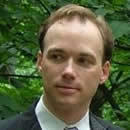 Pavlik
Argues that there is considerable common ground, and that what is needed is bridges of translation

Different areas have similar concepts and ideas
But different terminology
Pavlik
Argues that there is considerable common ground, and that what is needed is bridges of translation

Different areas have similar concepts and ideas
But different terminology

Your thoughts? Comments?
Pavlik
“…2 perspectives that differ in what they predict is best for learning at [the same] grain size. While this disagreement between theoretical perspectives may be hard fought in many cases, the ITS researcher might note that often times the common sense resolution admits some truth in both perspectives. Often this disagreement centers on issues of balance along a continuum. For example, constructivists often argue that learning is most effective when the student is able to participate in the building of understanding while direct instruction advocates argue that clear communications of information with some repetition are the most effective way of causing learning. In a case like this, most people’s sensory experience probably supports some aspects of both theories, and this leads the ITS researcher to suspect a case where balancing the perspectives is most appropriate.”
Pavlik
“…2 perspectives that differ in what they predict is best for learning at [the same] grain size. While this disagreement between theoretical perspectives may be hard fought in many cases, the ITS researcher might note that often times the common sense resolution admits some truth in both perspectives. Often this disagreement centers on issues of balance along a continuum. For example, constructivists often argue that learning is most effective when the student is able to participate in the building of understanding while direct instruction advocates argue that clear communications of information with some repetition are the most effective way of causing learning. In a case like this, most people’s sensory experience probably supports some aspects of both theories, and this leads the ITS researcher to suspect a case where balancing the perspectives is most appropriate.”

Thoughts? Comments?
Pavlik
Characterize theoretical disagreements as continuums
i.e. Find balance between different perspectives/designs rather than trying to find out which one is right
Though some hypotheses/claims may still turn out to be wrong
Pavlik
Characterize theoretical disagreements as continuums
i.e. Find balance between different perspectives/designs rather than trying to find out which one is right
Though some hypotheses/claims may still turn out to be wrong


Your thoughts? Comments?
Resolution of Conflict
Situationalism/Constructivism
Cognitive/Motivational
Resolution of Conflict
“… many of the disputes between the theories seem to be issues where either side would admit some truth to the other. For instance, while situated/constructivist theorists specify the importance of authentic contexts, there is very little work in the cognitive literature which challenges this notion directly. While much cognitive work might be described as ignoring the importance of authentic contexts, this is very different than proposing that authentic contexts have a negative effect on student learning. Indeed, digging deeper into the cognitive literature allows us to unearth many specific findings that support the importance of context.

Further, there appears to be no explicit reason why cognitive phenomenon would not be important in situated learning. For example, consider cognitive load in real life situations. There seems to be no reason why the putatively cognitive mechanism of cognitive load would not affect students in authentic tasks with real world contexts. Indeed, because authentic contexts often include more details, it seems that an integration of situated theory and cognitive load theory offers advantages. By integrating these theories it would allow us to examine how much authentic context is useful and how much causes extraneous cognitive load. While this sort of synthetic approach is not always simple, it seems that it helps explicitly reveal the best resolution to any contradiction when examining different perspectives on an issue important to ITS development.”
Thoughts? Comments?
“… many of the disputes between the theories seem to be issues where either side would admit some truth to the other. For instance, while situated/constructivist theorists specify the importance of authentic contexts, there is very little work in the cognitive literature which challenges this notion directly. While much cognitive work might be described as ignoring the importance of authentic contexts, this is very different than proposing that authentic contexts have a negative effect on student learning. Indeed, digging deeper into the cognitive literature allows us to unearth many specific findings that support the importance of context.

Further, there appears to be no explicit reason why cognitive phenomenon would not be important in situated learning. For example, consider cognitive load in real life situations. There seems to be no reason why the putatively cognitive mechanism of cognitive load would not affect students in authentic tasks with real world contexts. Indeed, because authentic contexts often include more details, it seems that an integration of situated theory and cognitive load theory offers advantages. By integrating these theories it would allow us to examine how much authentic context is useful and how much causes extraneous cognitive load. While this sort of synthetic approach is not always simple, it seems that it helps explicitly reveal the best resolution to any contradiction when examining different perspectives on an issue important to ITS development.”
So, is Pavlik…
RIGHT
WRONG
So, is Pavlik…
RIGHT
WRONG
CORRECT IN SOME CIRCUMSTANCES (COMMON SENSE!)
How…
How would you say that Pavlik is right?

How would you say that he’s wrong?
So, I’m serious
Can we all just get along?
What are the consequences of not getting along?
Papert and Perestroika
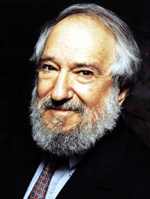 Papert and Perestroika
“I believe in consensus. But I have been driven to look at educational decisions with a confrontational eye. This does not mean giving up the ideal of consensual thinking, rather it means changing the community within which to seek the consensus. There is no chance that all educators will come together on the same side of the intellectual front I am trying to demarcate here.”
Papert and Perestroika
“It would be cozier to think that the large issues of educational policy could be settled consensually throughout the education world by the persuasive power of normal science – by the accumulation of incremental scientific knowledge about the ‘best’ conditions for learning. But I am now convinced that, at the very least, something more akin to a Kuhnian revolution is needed. New paradigms are emerging and one cannot expect the established order of the new paradigms to give up their positions...  But perhaps even the concept of a Kuhnian revolution unduly limits the scope of what is necessary to bring about real change in education.”
Papert and Perestroika
“No experts predicted the fall of the Berlin Wall or the newly found freedom of speech and religion in the Soviet Union. Institutions that seemed firmly anchored have fallen, giving heart to those of us who have hoped for significant change in education… I look at the events in these places [South Africa, Chile, Eastern Europe] as a source of insight into the nature of our own fight for change in education.”
Papert and Perestroika
“What is our fight really about? My reference to the Soviet Union comes from recognizing events there… as one whose central issues are closely related to those that will dominate any deep change in education. What has happened in the Soviet Union is the collapse of a political and economic structure that invites descriptions like hierarchical, centralized, depersonalized. The confrontation in epistemology invites similar description as hierarchical-centralized-distanced vs. heterarchical-decentralized-personal conceptions of knowledge. The confrontation in education reflects both the political/social and the epistemeological confrontations in the battle between curriculum-centered, teacher-driven forms of instruction, and student-centered developmental approaches to intellectual growth.”
Papert vs Pavlik
Whose vision is more desirable?
Whose vision is more realistic?
Papert vs Pavlik
Other thoughts? Comments?
Reasons for hope
I do have some hope for the future 

Based on from the positive relations between EDM and LAK
Is this?
Due to a generational shift?
Due to individual leaders who want peace and cooperation?
Due to other sociological or scientific factors?
Can’t we just…
Can’t we just get some work done?
Can’t we just get some work done?
YES
Why do I anchor this class with this topic?
Why do I anchor this class with this topic?
It’s important to pay attention to these things

To adapt with the changes, and consciously decide how your work is situated in the theoretical debates of the day

And to decide what kind of work to output
The Spanish Civil War
Two sides
Franco’s Nationalists
The Republican Army
The Spanish Civil War
Franco won all the battles
The Spanish Civil War
The Republican Army had all the good songs
In war
No question which is better
Science
Experimental results – evidence

These are the battles
Science
Manifestos – theories – theoretical frameworks – compelling talks and visions

These are the good songs
What wins in learning science?
The battles
The good songs
What wins in learning analytics?
The battles
The good songs
Ultimately, in learning science
I believe that the side that wins the battles
The side with the compelling, well-conducted, and valid research
Is going to be the side with the good songs
Ultimately, in learning science
I believe that the side that wins the battles
The side with the compelling, well-conducted, and valid research
Is going to be the side with the good songs

And I think that over the past few years, EDM/LAK has shown itself able to create good songs
Although there are other songs right around the corner…
Although there are other songs right around the corner…
Songs about privacy, and protecting our children from evil corporations and philanthropic foundations that want their data
Although there are other songs right around the corner…
Songs about privacy, and protecting our children from evil corporations and philanthropic foundations that want their data

Songs that may sweep away all the potential of EDM and LAK
Although there are other songs right around the corner…
Songs about privacy, and protecting our children from evil corporations and philanthropic foundations that want their data

Songs that may sweep away all the potential of EDM and LAK

By locking down all the data
Although there are other songs right around the corner…
Songs about privacy, and protecting our children from evil corporations and philanthropic foundations that want their data

Songs that may sweep away all the potential of EDM and LAK

By locking down all the data
Or worse, requiring education providers to throw it all out
Everything good we can do…
May be swept away by the forces of political change
To learn more about that
Take Gary Natriello’s class“Normative Perspectives on the Analysis of Learning and Learners”
And to learn more about EDM methods
Take Core Methods in EDM
Final questions?
That’s it
I hope you’ve enjoyed the course

It’s been a pleasure and a privilege for me to teach you